Mandatory Union
 non-customs systems
Union non-customs systems with hyperlink
DG SANTE
DG GROW
Voluntary Union 
non-customs systems
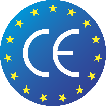 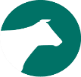 DG TRADE
Information and Communication System on Market Surveillance (ICSMS)
TRACES
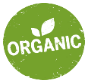 DG AGRI
DG TAXUD
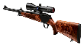 Control system for the certification of   organic products
(COI – module in TRACES)
Union regime for the control of exports, brokering, technical assistance, transit, and transfer of dual-use items 
(DuES e-Licensing system)
DG ENV
DG CLIMA
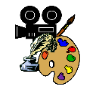 Import of cultural goods
 (ICG system – module in TRACES)
The forest law enforcement, governance, and trade licenses
 for imports of timber licensing scheme (FLEGIT – module in TRACES)
Ozone Depleting Substances
       (ODS 2 Licensing System)
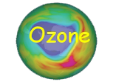 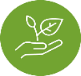 Trade in wild fauna and flora licensing scheme
EU CITES – module in TRACES
Fluorinated Greenhouse Gases
 (F-gas Portal & HFC Licensing System)
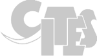 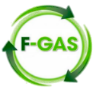